UI顯示PPG wave (AWPPG1.1)2024/12/17~12/20
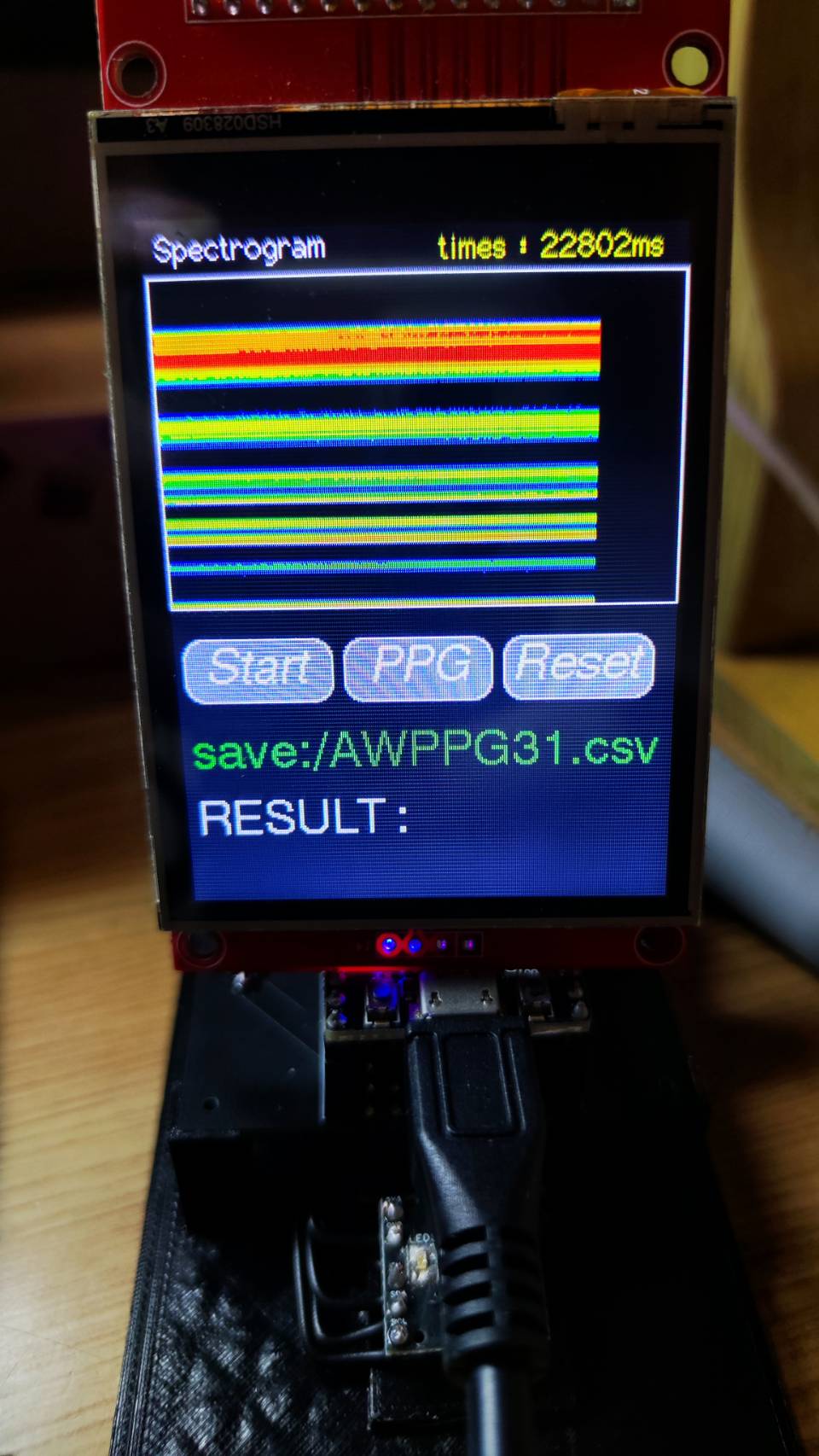 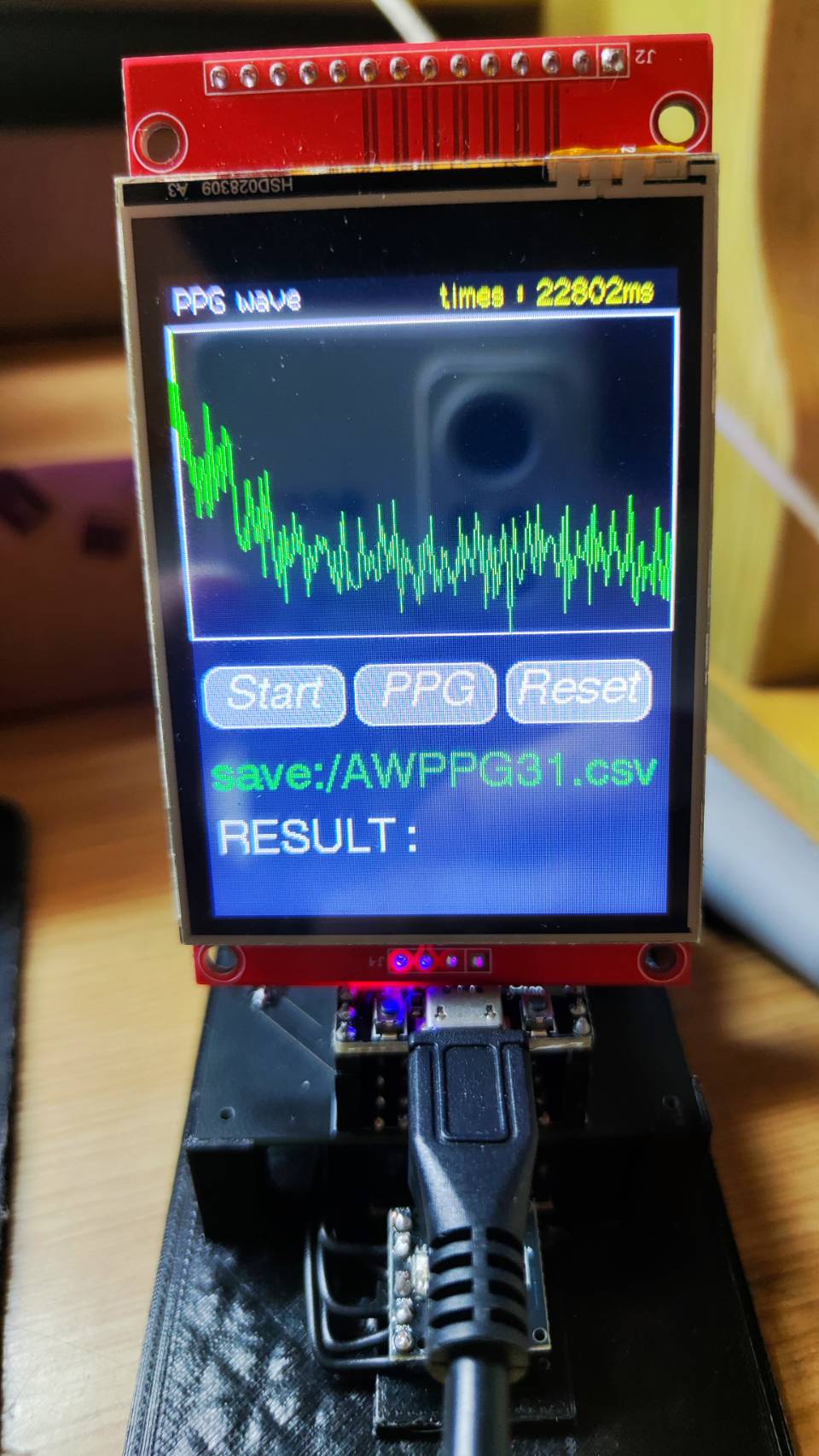 UI可調曝光時間(AWPPG1.2)2024/12/21~12/24
Integration time
Integration time 回傳
UI更改
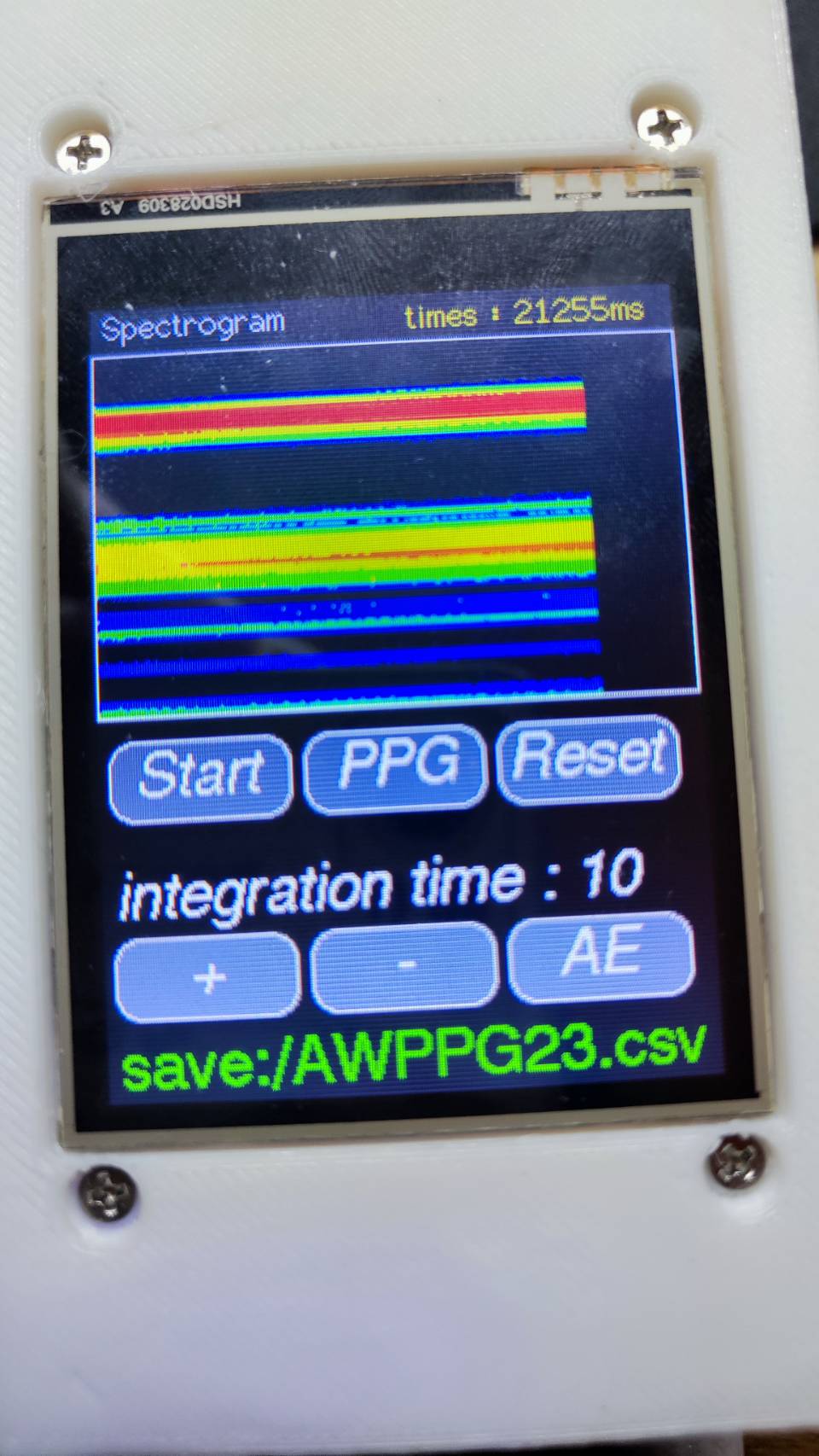 AE：
開燈
delay 500ms
測量一筆資料AE(true)
Integration time 設置為回傳值 
更新畫面
delay 500ms
關燈
調光
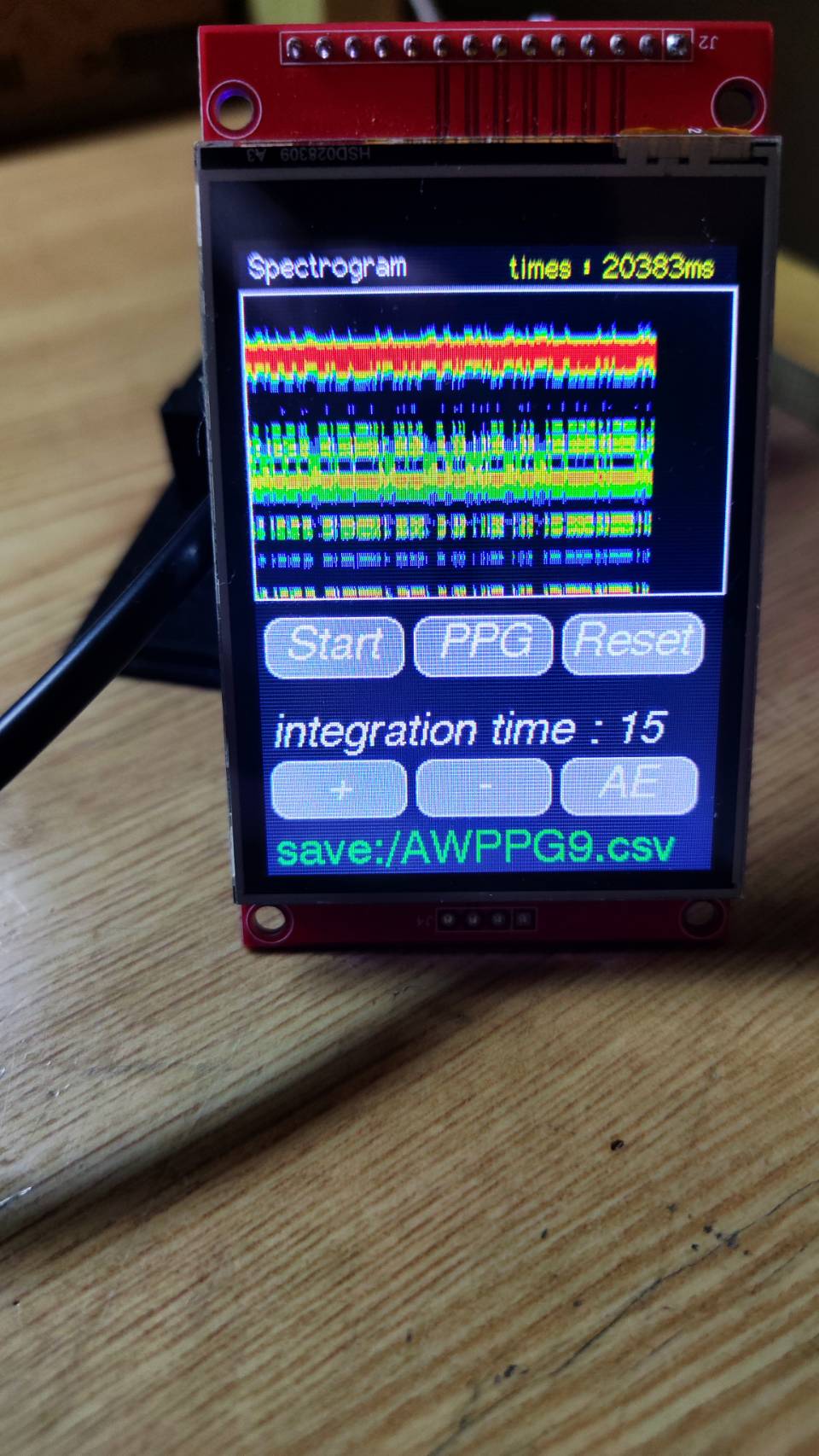 推測：
應該是因為IC是使用PWM調光，讓肉眼有變暗的感覺
測量提速與UI更改(AWPPG2.0)2024/12/24~2025/1/10
程式寫法更改可以提速
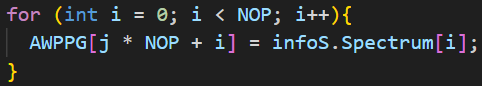 不使用loop，而是使用for迴圈去測量資料，最後在一次儲存與顯示
優點：速度得以提升，且穩定
缺點：測量期間其他IO不能動，所以螢幕無法觸控
	     測量200筆是極限，所以只能測量11.5秒左右
UI更改
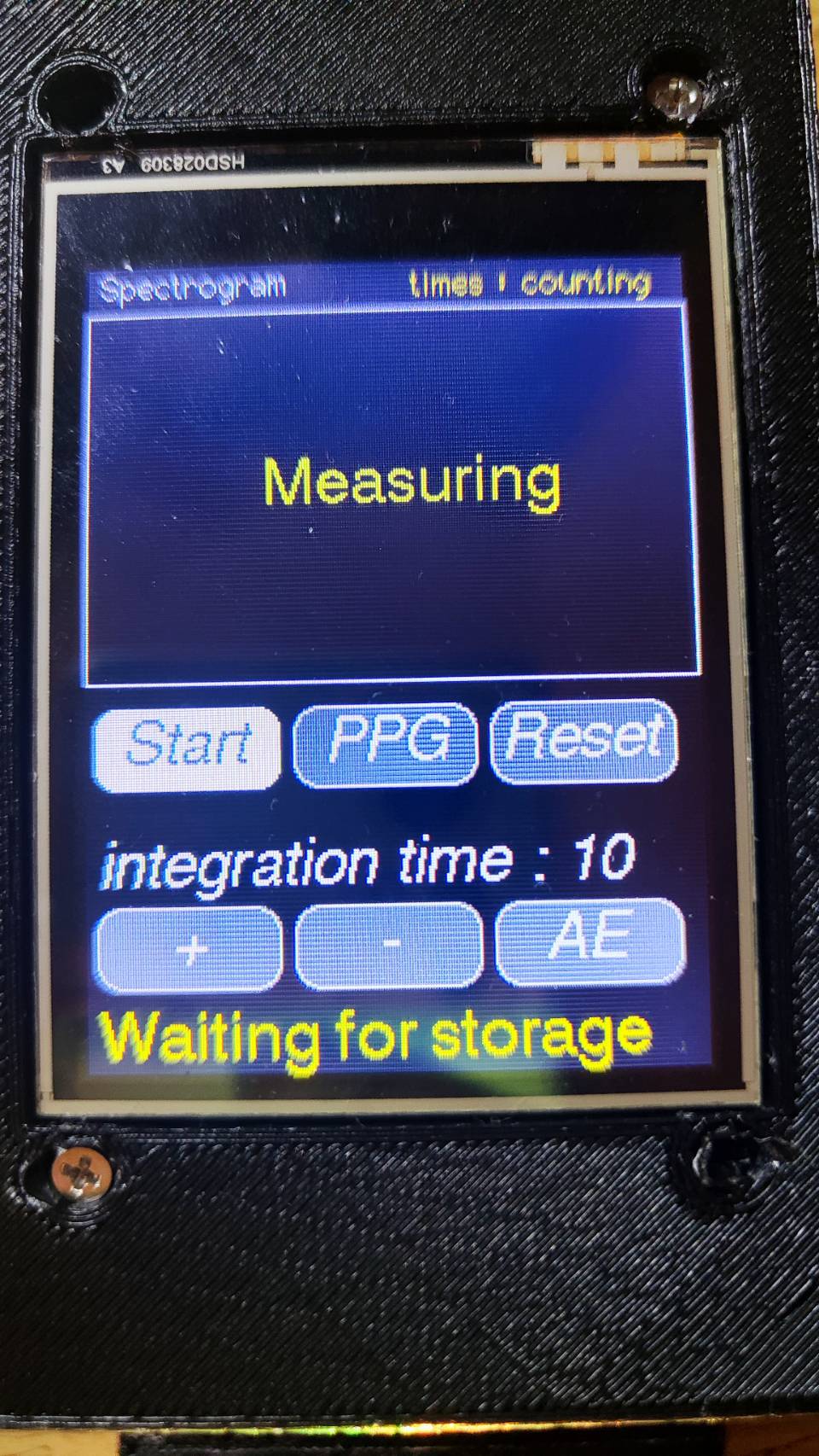 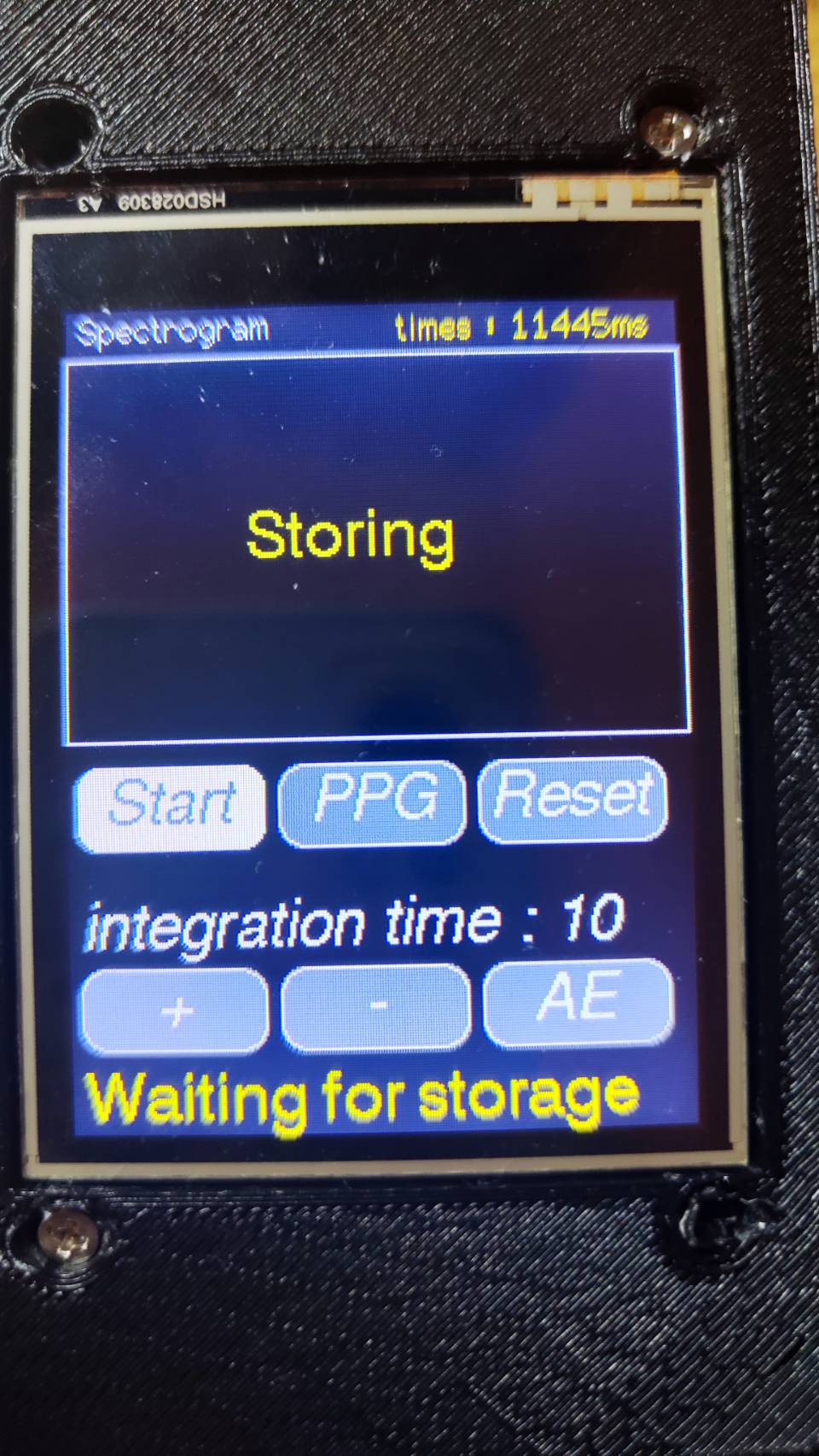 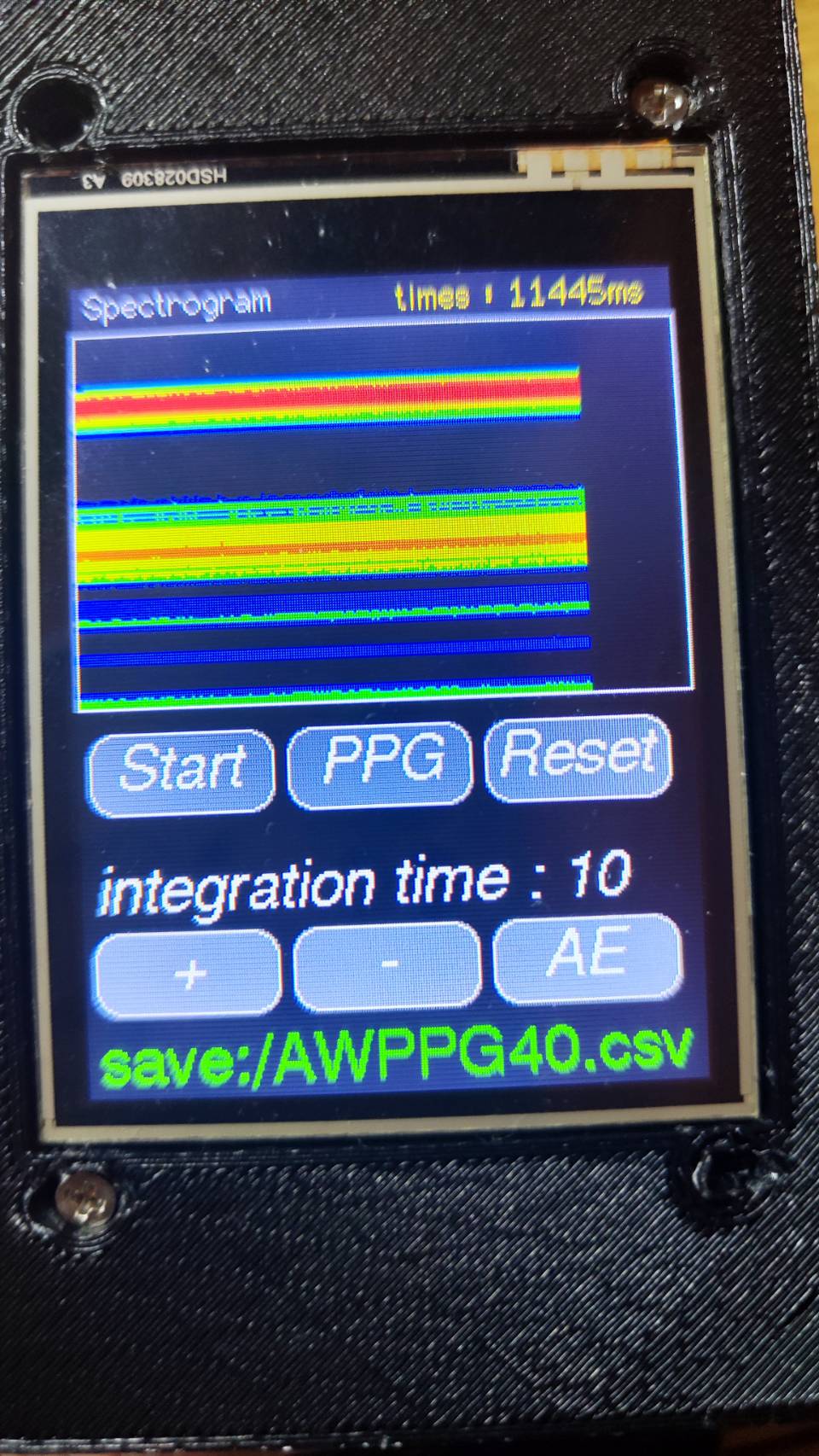 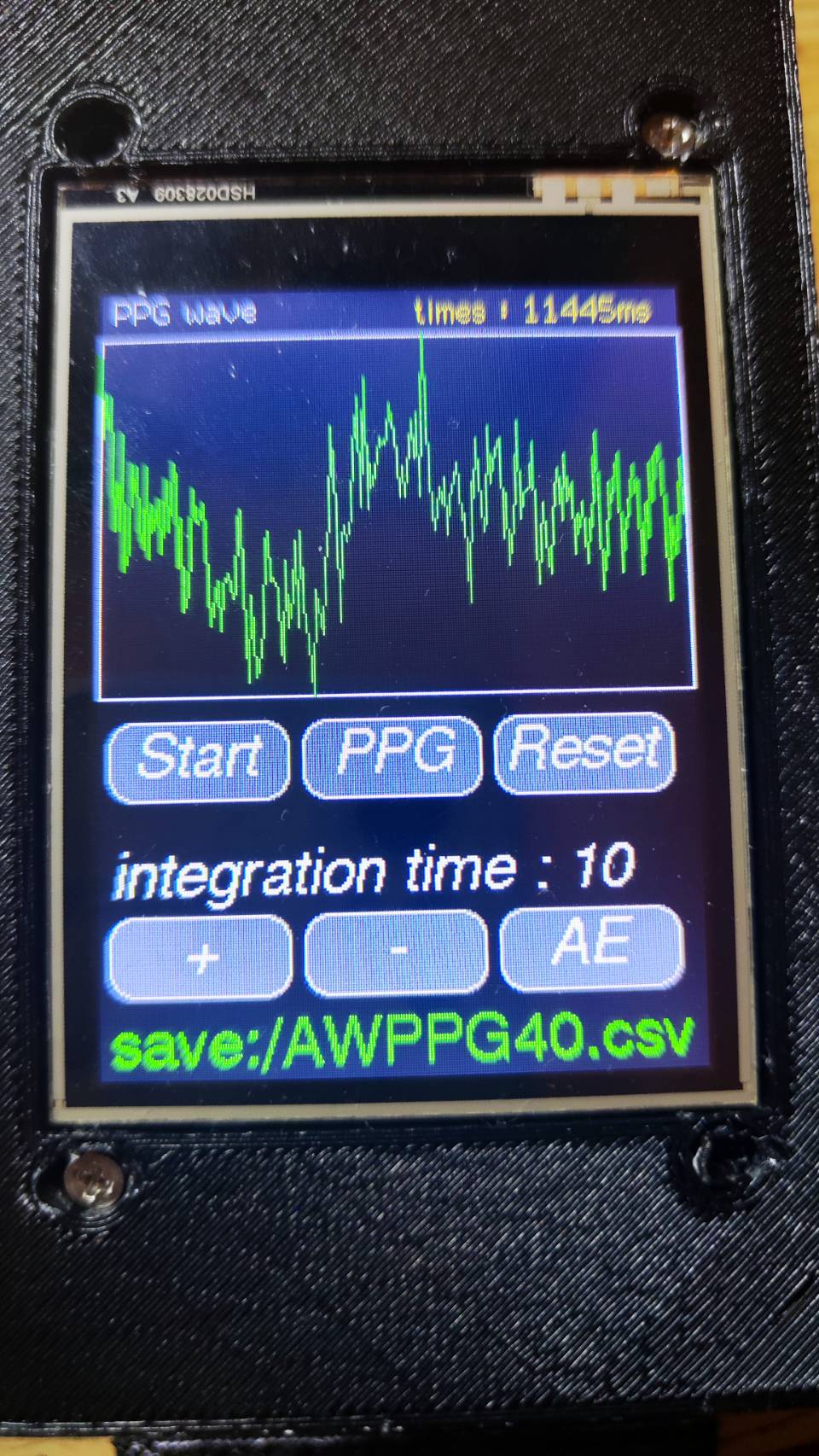 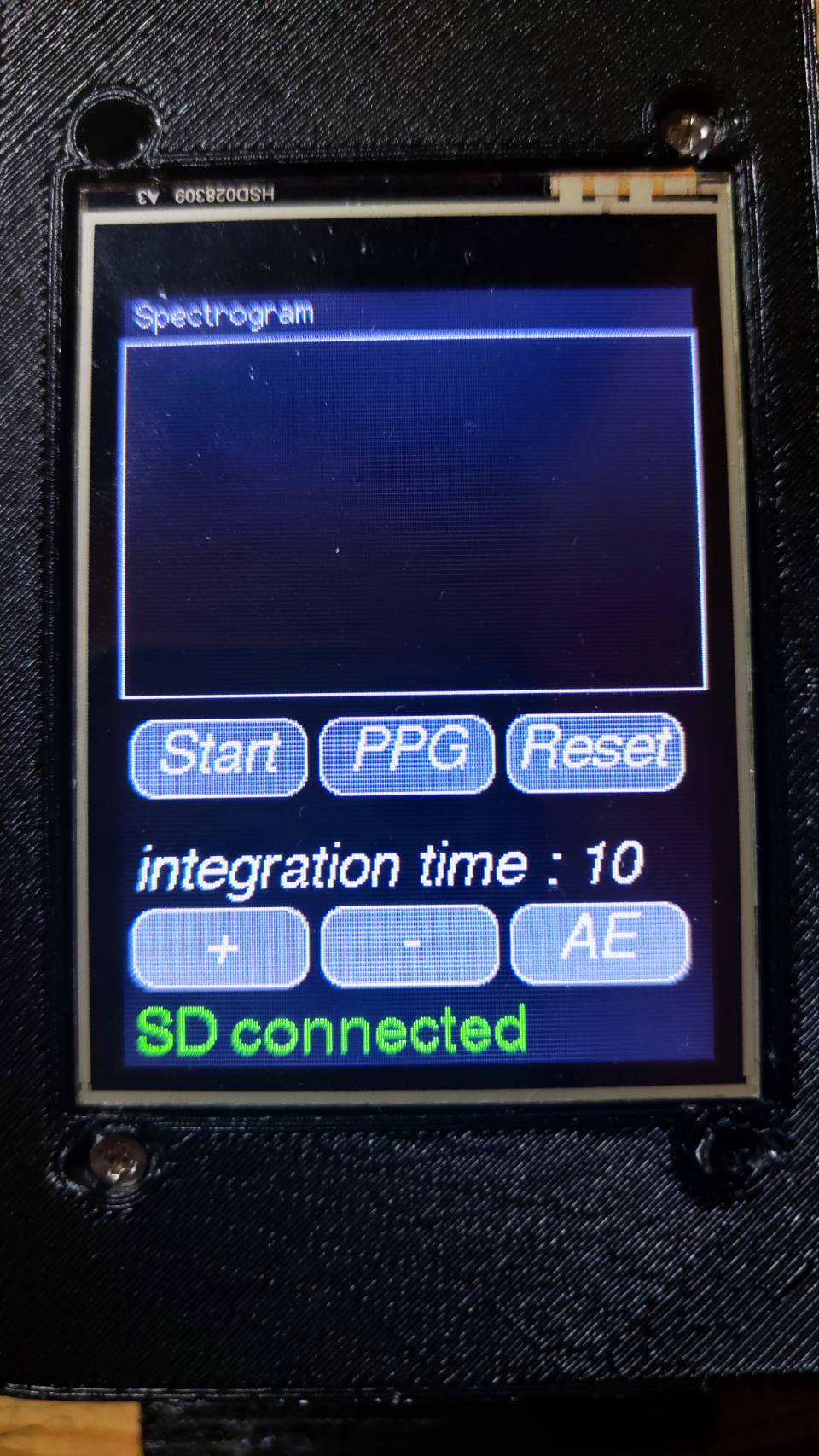 summy
1.2版 (上一版)
測量時UI可以觸控暫停且可以看到時頻譜
測量筆數、時間可以無限多、久
速度雖比2.0慢，但已經可以測量出PPG了
1秒9-11次
2.0版 (此報告這一版)
速度快且穩定
測量期間其他IO不能動，所以螢幕無法觸控
測量200筆是極限，所以只能測量11.5秒左右
1秒16次